Wednesday 22nd of April
Good Morning Primary 2/3!
French: Bonjour la class!  Ca Va?

Quelle est la date aujourd’hui? 
Aujourd’hui cest M______ 22nd A____ 2020
Now watch the months of the year song in French :
https://www.youtube.com/watch?v=7_u2SigckNQ
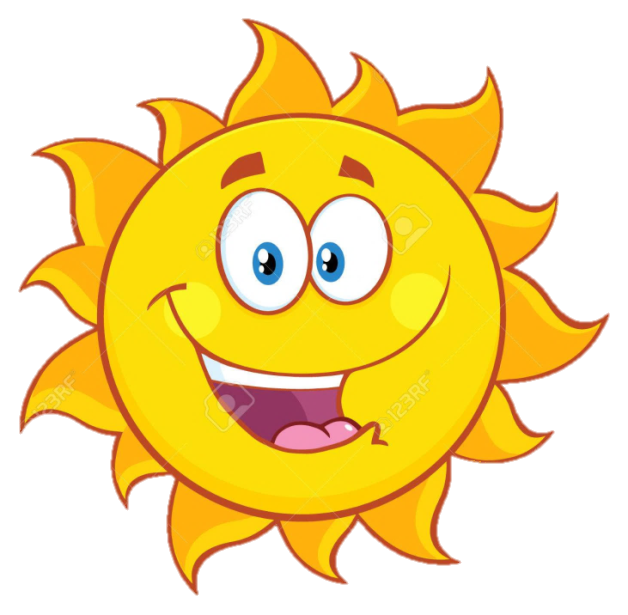 Literacy: Stage 2
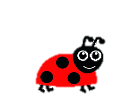 LI: To recognise, read and make words containing the phonemes 
‘i-e & o-e’
Sing ABC, abc song. 
Watch this…Magic ‘e’ song https://www.youtube.com/watch?v=bZhl6YcrxZQ
Magic ‘e’ fun.
Can you add magic ‘e’ to these words to make new ones?

fin        hop      con    shin     pop

min       pin       hid     rid      cop

Challenge** can you add your own magic e words to these?
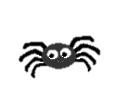 Literacy: Stage 3
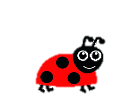 LI: To recognise, read and make words containing the phoneme ‘ough’’
Sing ABC, abc song. 
Watch this… the many sounds of OUGH
https://www.youtube.com/watch?v=WGERKJYjkQI
Sorting ough 
Can you sort the ough words into the ones that sound the same? 

rough 		dough		thought	 bought 
cough 		though	tough	 	fought 

Challenge ** See if you can add your own  words to each list of ough words.
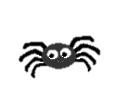 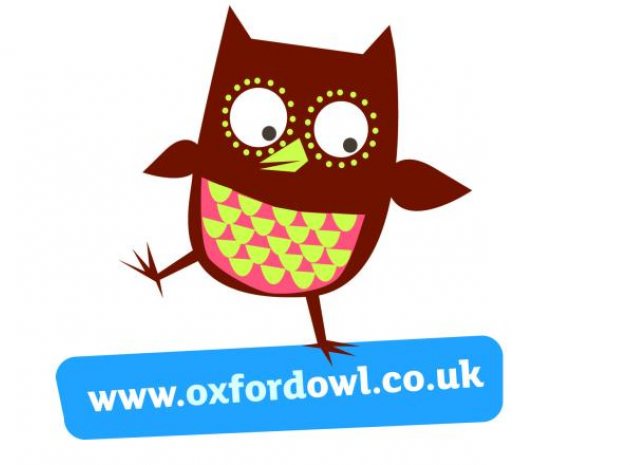 Reading
https://www.oxfordowl.co.uk/?sellanguage=en&mode=hubusername: stantspspassword:homelearning 
Using your online reading book for the week can you complete the read to write task below in your jotter.
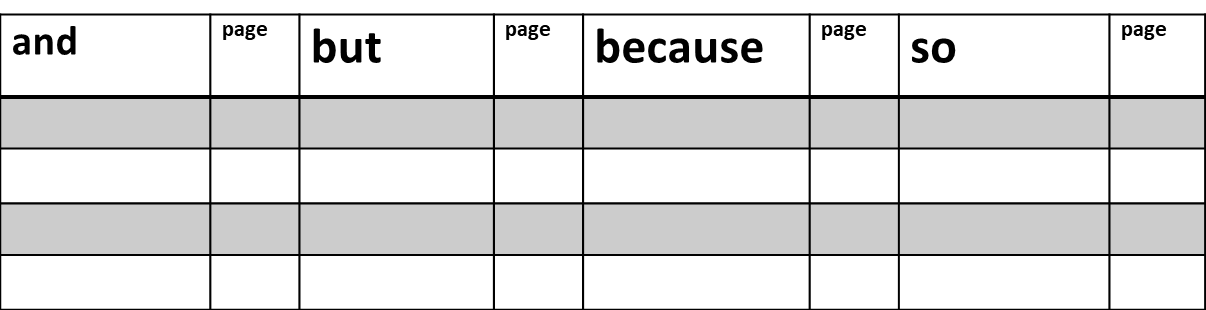 Numeracy – Warm Up
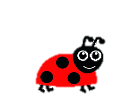 LI: We are learning to count in 1’s, 5’s, & 10’s
Get your dancing feet on, ready to sing and dance with Mr Mc to the counting song below. 

It starts with counting in 1’s, then 5’s and finally 10’s. 








https://www.youtube.com/watch?v=aKvgwVAGSgw
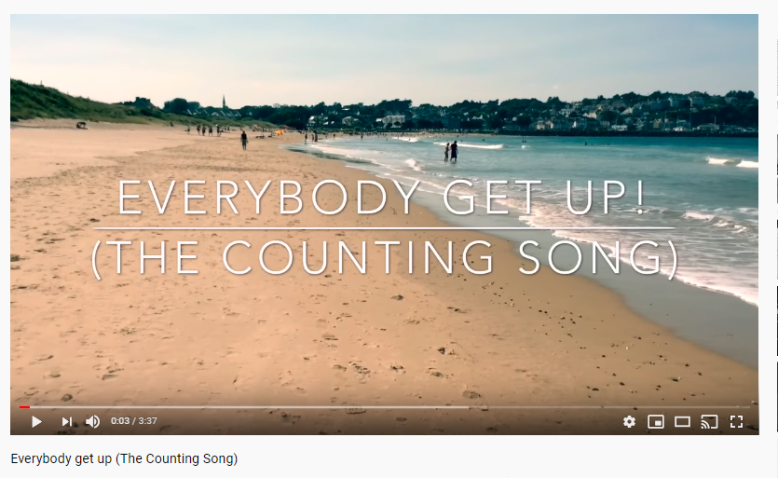 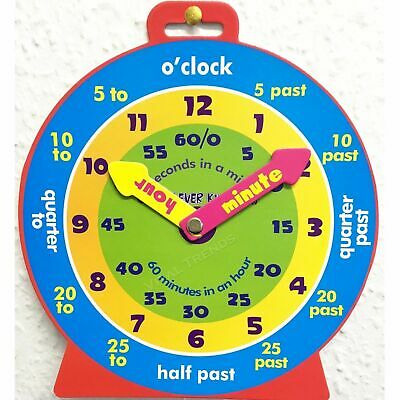 P2 Maths Activities
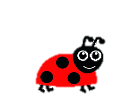 LI: To tell the time on an analogue and digital clock using the terms half past, quarter past and o’clock.
Time workbook 
Complete this workbook page 
found in your home learning pack. 





2. Greg Tang Math- Ten Frame Mania
https://gregtangmath.com/tenframemania
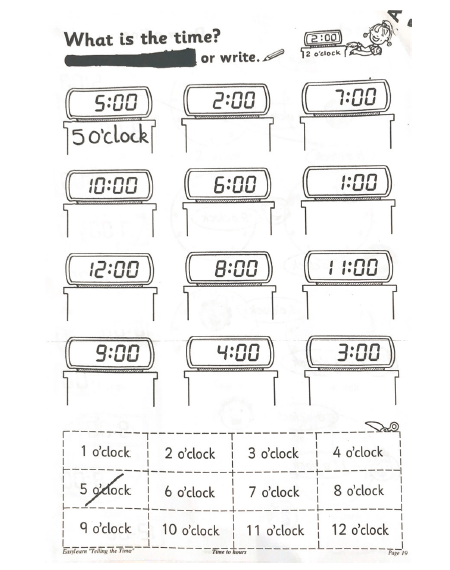 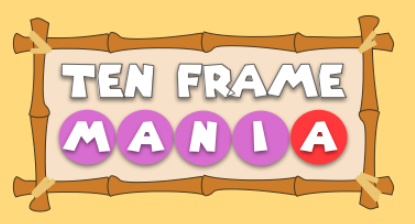 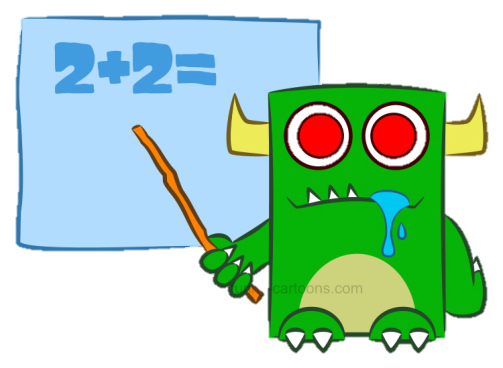 P3 Numeracy Activities
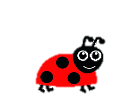 LI: To develop multiplication strategies
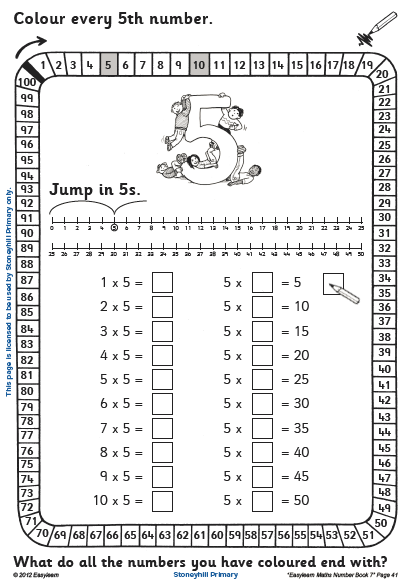 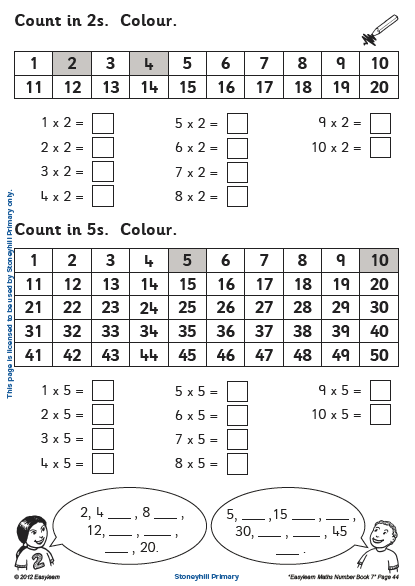 Multiplication Workbook 
     Please do these two pages 
	(41,44)
 




2. Greg Tang Math- Ten Frame Mania
https://gregtangmath.com/tenframemania
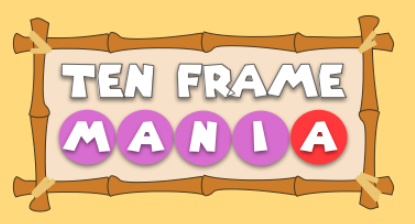 Health and Wellbeing
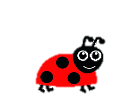 LI: To identify different features of dance and practise and perform steps and routines
Watch and Join In With
Waka Waka Just Dance Choreography 
	
https://www.youtube.com/watch?v=gCzgc_RelBA
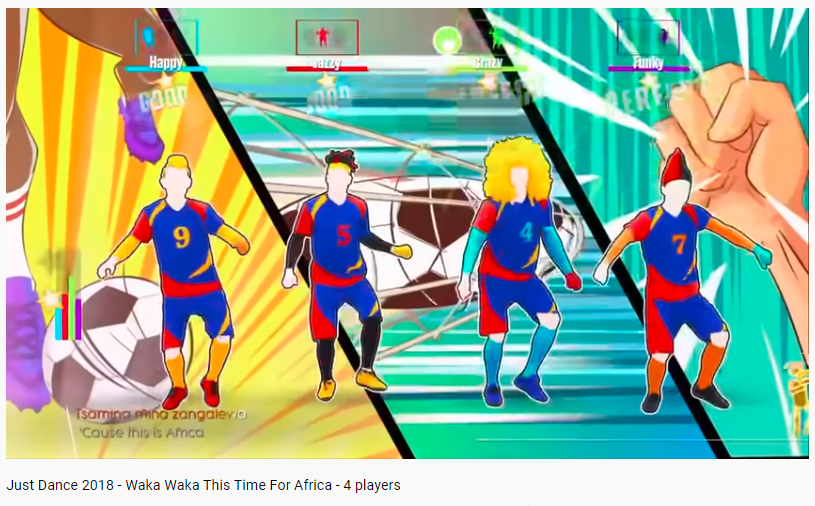 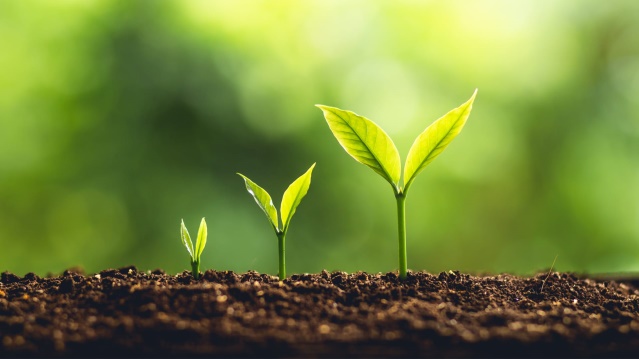 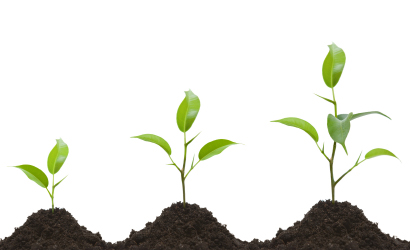 Topic
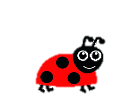 LI: To predict the growth of a plant
Using the powerpoint and worksheet attached to the blog post, you are to investigate what a plant needs to grow and then use the sheet predict what will happen to the seed when given different environments to live in. 
(There are 3 ability level sheets in the document, ranging from simple to more complex, you can pick which sheet you wish to complete)
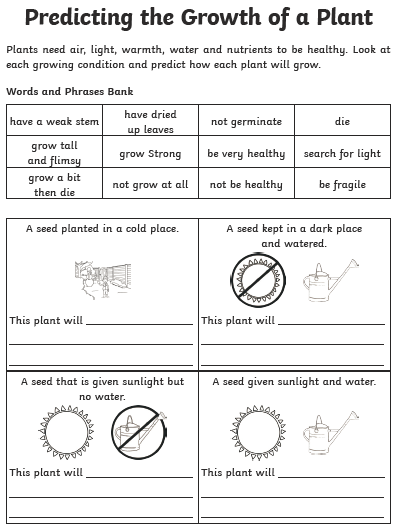 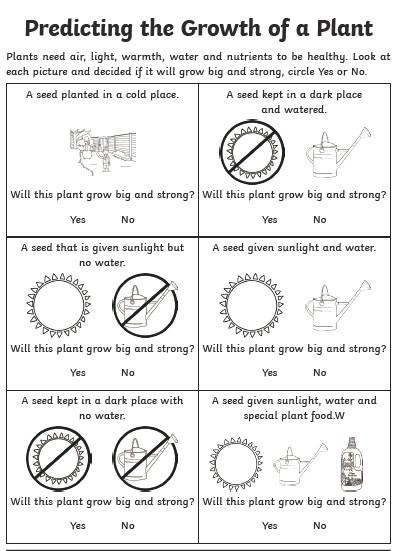 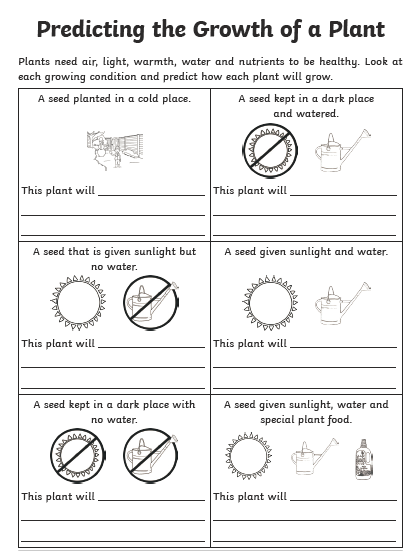 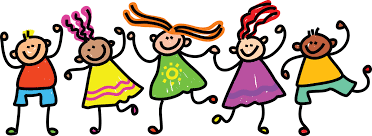 Leave a comment on the blog about what you have been up to today.Enjoy the rest of your day Primary 2/3!